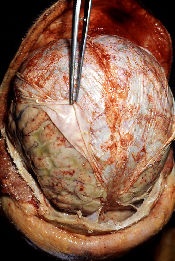 Meningitis
OBJECTIVES
Students should 
 Specify microorganisms causing meningitis
 Delineate the therapeutic strategy
Classify the relevant antibiotics used 
 Expand on the  pharmacokinetic and dynamic patterns of each antibiotic and specify its indications, contraindications& adverse effects.
 List prophylactic measures taken  against meningitis
Definition
Is an inflammation of the   	protective membranes  	covering the brain and the 		spinal cord .
Causes
Bacterial meningitis
IS A SERIOUS, LIFE –THREATING DISEASE THAT IS CAUSED BY AN  INFECTION OF BACTERIA.
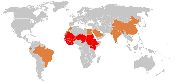 Microorganisms In  BACTERIAL MENINGITIS
Route of transmission
The bacteria are carried by humans in the nose and throat and spread into the air by coughing and/ or sneezing. They can be picked by anyone .

The pathogens spread from the respiratory tract to the blood stream and to the nervous system and cause bacterial meningitis .
SYMPTOMS OF BACTRIAL MENINGITIS
TREATMENT PRINCIPLES
Emergency hospitalization

Antibiotics

Measures for treatment of complications
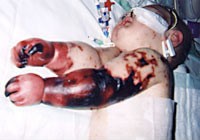 Empiric antibiotics
Treatment without exact diagnosis ( antibiotics are given to a person before the specific  microorganism causing an infection is known)
Empiric therapy may be changed after the culture sensitivity reports are avilable.

Antibiotic selected must reach the meninges in a adequate quantities.

       Regimen chosen must have potent  activity against  known or  suspected pathogens in a particular geographical place.
Inhibitors of cell wall synthesis (β-Lactam Antibiotics )
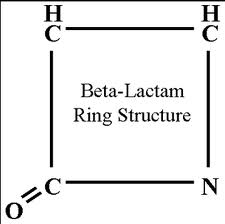 PenicillinsBactericidal antibiotics
Mechanism of action
Irreversibly inhibits transpeptidase enzyme that catalyze the final step in cell wall synthesis.



( Inhibits the synthesis of peptidoglycan layer of bacterial cell wall )
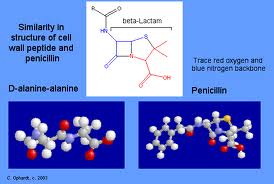 Extended Spectrum Penicillins
Amoxicillin


Ampicillin
Active against  gram positive & gram negative microorganism.
Inactivated by β- lactamase enzyme, (now a days combination with B-lactamase inhibitors are available e.g Amoxicillin + Clavulanic acid and ampicillin + sulbactam, are more effective against B-lactamase producing pathogens) .
Amoxicillin and ampicillin are acid stable  (effective orally )
Can also be given parenterally (I.V or I.M)

Amoxicillin is better absorbed from the gut & not affected by food.
Narrow Spectrum Penicillin
Penicillin G

Narrow spectrum

Destroyed by gastric acidity 

Inactivated by β- lactamase

Short acting  ( 4-6 hrs )
Adverse effects of penicillins
Cephalosporins 


Bactericidal Antibiotics
Cephalosporins ( cont.)
3rd generation

       


       Ceftriaxone
Ceftazidime
Ceftriaxone
Mechanism of action
Inhibits bacterial cell wall synthesis
Bacterial Spectrum of  3rd Generation   Cephalosporins
Highly effective against Gm –ve bacilli

Anaerobic microbes

Pseudomonas ( ceftazidime)

Highly resistant to β- lactamase
Ceftazidime & Ceftriaxone
Both of them are given by intravenous injection 



Ceftriaxone is excreted mainly through the biliary tract
Effective in Gm-ve meningitis
Adverse effects
Carbapenems
Imipenem
Bctericidal, inhibit bacterial cell wall synthesis.

Has a wide spectrum of activity 

Resistant to most β lactamases except metallo-β lactamase .
Pharmacokinetics
Not absorbed orally,  taken by I.V.I.

Inactivated by dehydropeptidases in renal tubules, so it is given with an inhibitor cilastatin for clinical use.

Penetrates body tissues and fluids including C.S.F.
Adverse effects
Nausea, vomiting, diarrhea

Skin rash and reaction at the site of infusion

High doses in patients with  renal failure may lead to  seizures

Patients allergic to penicillins may be allergic to carbapenems .
Other inhibitor of cell wall synthesis
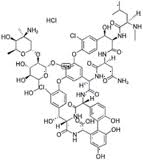 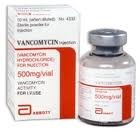 Vancomycin
Bactericidal 

Cell wall inhibitor 

Poorly absorbed orally

Used orally to treat GIT infections caused by clostridium defficile  e.g colitis.

Given intravenously
Vancomycin
Active only against Gm+ve bacteria

Used in combination with3rd generation cephalosporins for treatment of meningitis caused by penicillin resistant pneumococci.
Good drugs used against Methicillin resistant S. aureus (MRSA).
May be combined with ampicillin or ceftazidime as an initial therapy of meningitis in infant, elderly and immunocompromised patients .
Adverse Effects (vancomycin is more toxic drug , used only when the infection is resistant to other safer drugs)
Phlebitis

Ototoxicity		Toxicity increase with 					aminoglycosides 

Nephrotoxicity

Histamine release [red man ( red neck ) syndrome] (flushing and hypotension),  minimized if injected slowly.

Hypotension
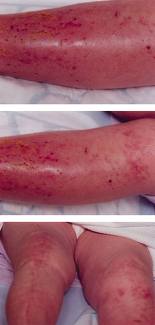 Fluoroquinolones
Bactericidal drugs
Mechanism of action
Block bacterial DNA synthesis by inhibiting

   	bacterial topoisomerase 11( DNA gyrase )

 		& topoisomerase1V
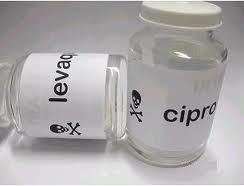 e.g.   Ciprofloxacin
Bacterial Spectrum
Effective against :Gm-ve organisms

Limited activity :against Gm+ve organisms


Effective against :intracellular pathogens such as:  Legionella, Chlamydia, some mycobacteriae
Pharmacokinetics
Well absorbed orally

Absorption is impaired by divalent cations ; iron, zinc or those in antacids as aluminium, magnesium 

Half-life 3hrs
Pharmacokinetics
Widely distributed in body fluids & tissues


Penetrates into CSF

Highly concentrated in bone, kidney, prostate, lung

Excreted through kidney & appear in breast milk
Adverse effects
GIT upset

CNS 
     Headache , dizziness,   insomnia

Abnormal liver function tests


Skin rash & photosensitivity
Adverse effects
Cartilage damage ( arthropathy)

Tendon damage ( tendinitis )


Enzyme inhibitor
Contraindications
Growing children ( below 18 years )


Pregnancy


Lactation


History of epilepsy or CNS disorder
Preventtion better than cure
Haemophilus influenzae type b (Hib) bacterium, a leading cause of bacterial meningitis in children. 
New Hib vaccines — available as part of the routine childhood immunization schedule have greatly reduced cases of this type of meningitis. 
Pneumococcal polysaccharide vaccine (PPSV) for older children and adults
Meningococcal conjugate vaccine , also a requirement for people going to Hajj.